PERSON objects in the RIPE Database
The Issue
There are 2+ million referenced PERSON objects, with 8+ million total objects

23% of RIPE Database is personal data

There are also about 104k ROLE objects, some may contain personal data
Justification for storing personal data
T&C define one purpose of Database as facilitating contact for operational issues

Address policies require contact details for resource holders and  
some end users of public address space

Address policies acknowledge privacy concerns
Who are these people?
About 1.5m have a single reference from INET(6)NUM objects
these may be tech contacts
or could be customers with assigned address space

Half a million have same name/phone, probably duplicates
Creation
There has been a steady creation rate for about 15 years
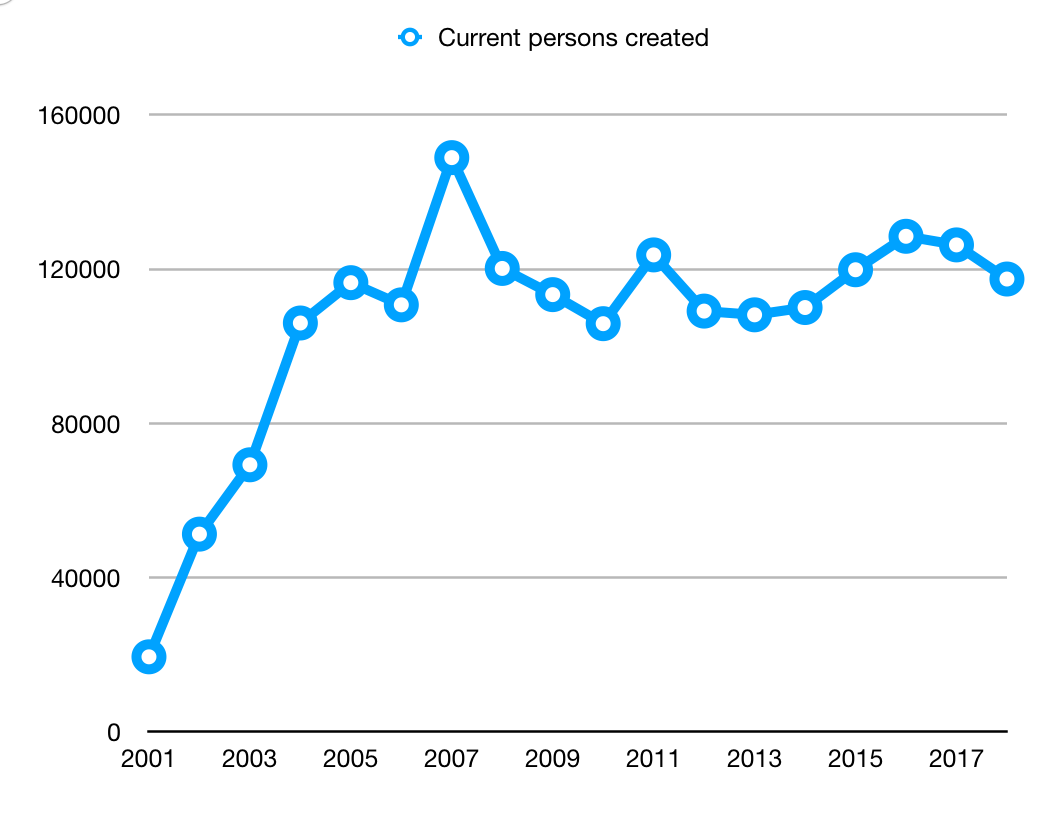 Email addresses
There are about 100k unique email addresses in various notification attributes

These may also be a mix of personal and corporate data
Is there a problem?
From the analysis I’ve done so far it is not possible to identify how much of 
this personal data can be justified

Maybe 90% is justified, or perhaps only 20%

With general EU privacy laws and GDPR in particular, 
does this give (someone?) a legal problem?

Who is accountable for this personal data being in the database?

If the justification for this data being in the database is questioned,
who will take the responsibility for answering that question?
What is a contact?
Original Database design intended PERSON objects to be mainly referenced 
from ROLE objects, all other objects to reference the ROLE objects

This wasn't enforced by the software

Historically most users ignored ROLE objects in favour of PERSON objects

MNTNER objects cannot be created without a PERSON object

No where is it documented that PERSON objects 
should contain business data
What is a contact?
"abuse-c" was specifically designed to enforce the use of ROLE objects

ROLE objects no longer need to reference PERSON objects

Why can't most contacts be roles?

Should the software (finally) enforce that?

What information is needed from a contact?

Can we justify storing personal data for a contact 
if no personal data is needed?
Distribution
How are these 2m PERSON objects linked to organisations?

No apologies for the dryness of these numbers

They need to be seen as they are quite surprising
Organisations with 100k+ PERSON objects
3 Telekom companies totaling 856k

Top organisation has 613k PERSON objects
5 x what next 2 organisations have
10 x what most other Telekom organisations have

Why?
Organisations with 5k to 50k PERSON objects
After the top 3 there is a drop to around 50k

43 organisations totalling 704k PERSON objects
Who are these organisations?
Summarising the organisations with 5k+:

46 organisations
35 telekom
7 service providers
4 others
Totalling 1.56m PERSON objects

110 organisations between 1k and 5k, totalling 230k PERSON objects

Everyone else totalling 233k PERSON objects
What next?
We still don't know if these people are contacts

We still don't know if these PERSON objects contain 
personal or business data

Contact details not changed in 20 years (address, fax-no?)